Real Money! Real Power!
Participatory Budgeting
Cambridge
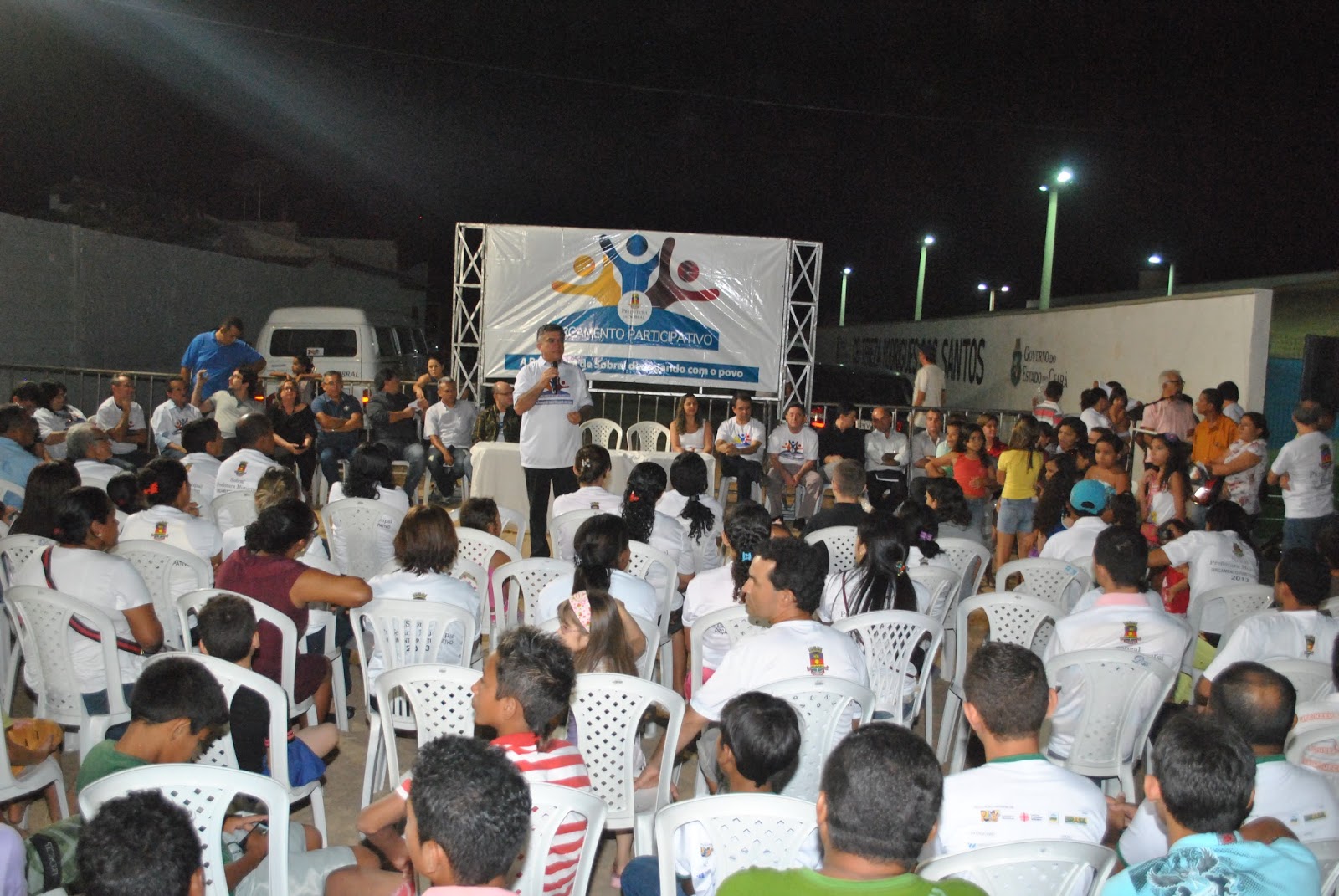 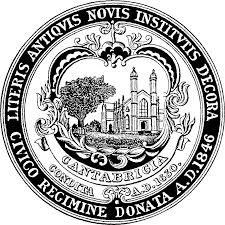 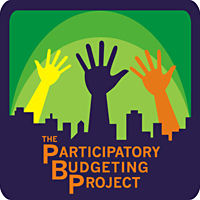 [Speaker Notes: Update logos]
Agenda
Welcome & Introductions
 Introduction to PB in Cambridge
 The Steering Committee: Who & What
 Q & A
 Next Steps
What is participatory budgeting?
A democratic process in which
community members directly decide
how to spend part of a public budget
Real Power over Real Money!
[Speaker Notes: Photo: Toronto Community Housing
To clarify, I’ll explain what PB is not]
What is participatory budgeting?
How it works
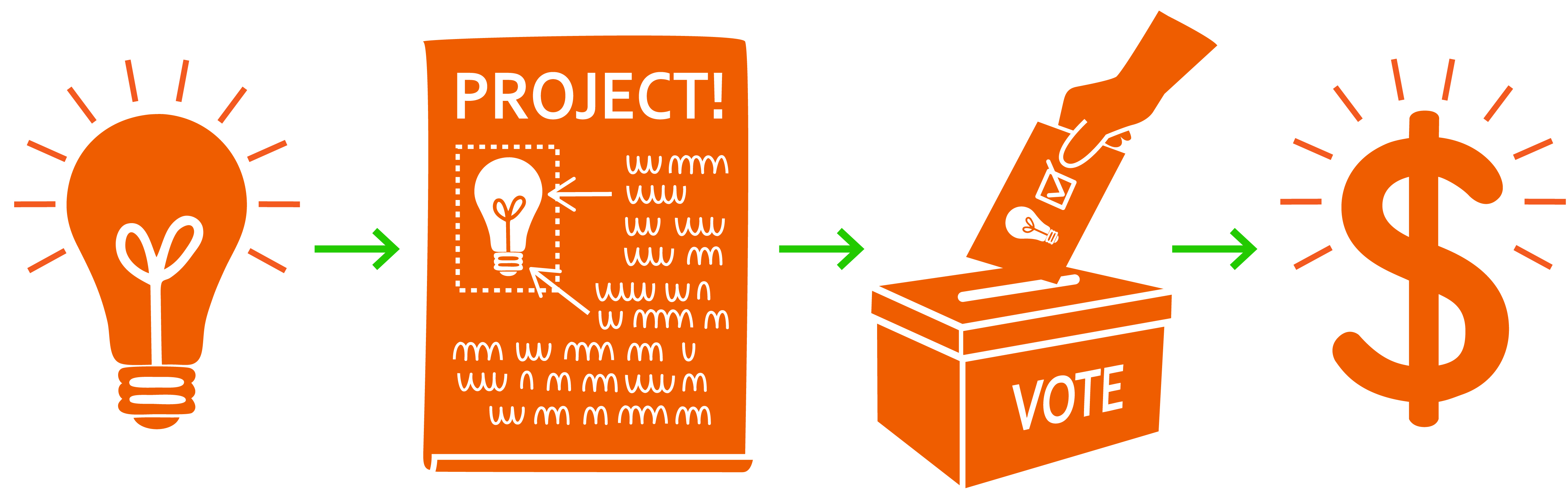 Fund and implement projects
Brainstorm ideas
Develop proposals
Vote
Why participatory budgeting?
Transparency

 Accountability

 Deeper democracy

 More equity in public spending

 More informed and empowered citizens

 Stronger communities
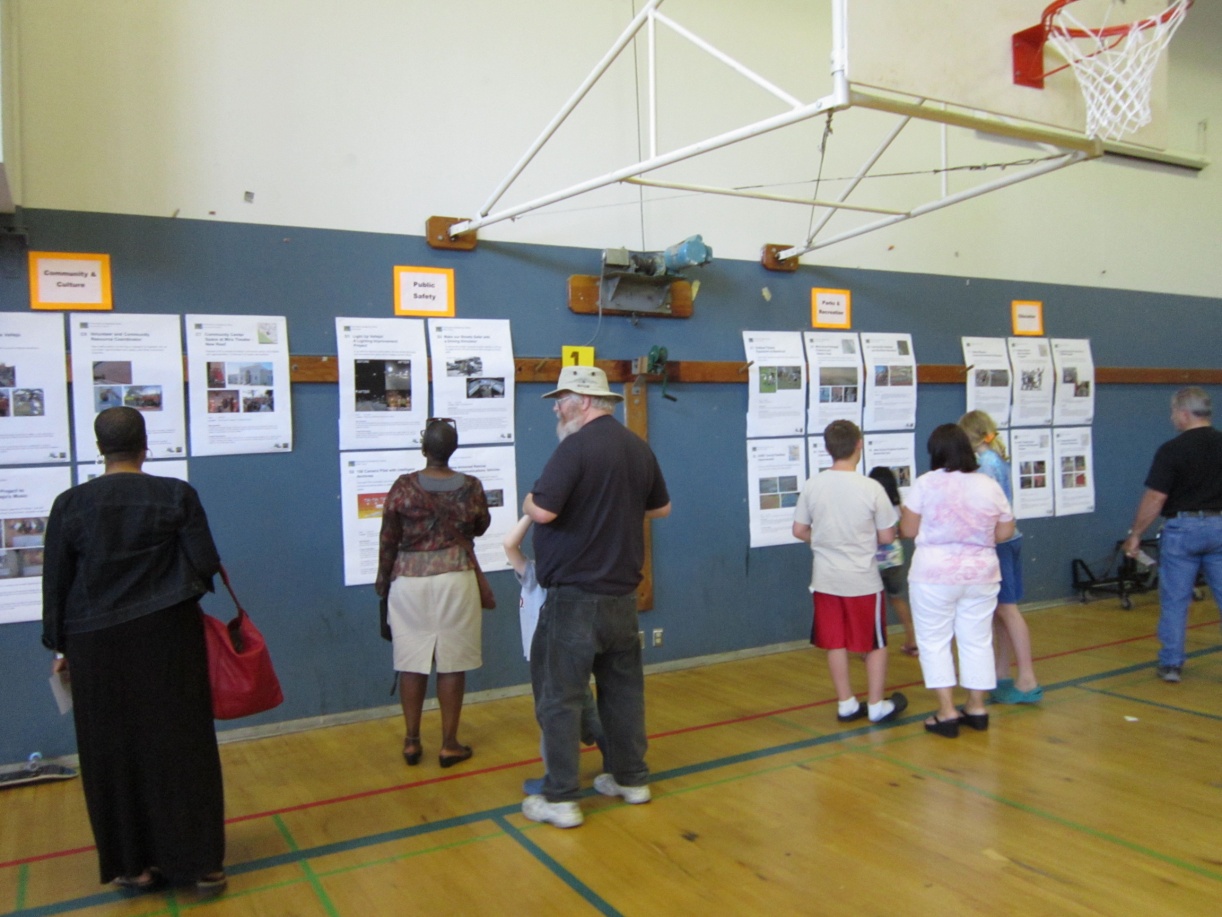 Where has PB worked?
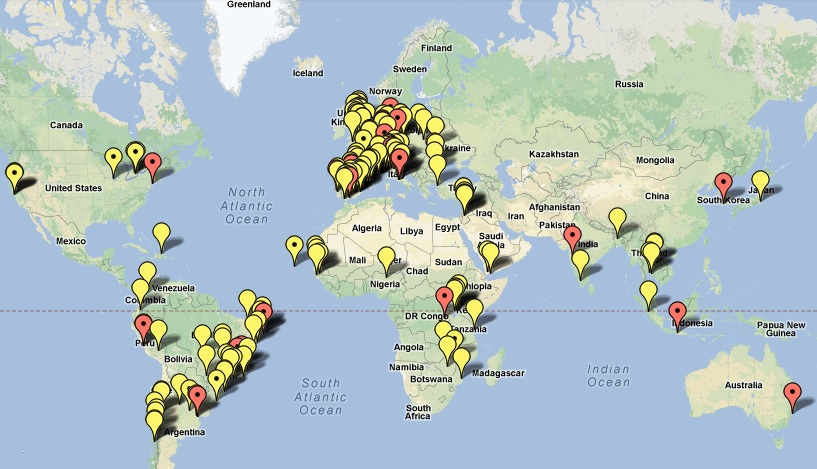 1,500+ PB processes in the world!
Europe
Cities,
States,
Counties, Public housing, Schools,
Community organizations
North America
Asia
Africa
Latin America
Porto Alegre, Brazil
PB in Cambridge
Basic Info:
Cambridge residents will decide how to spend $500,000 in capital funds for the FY16 Capital Budget
Examples: Bike racks, playground/park improvements, sidewalk repairs, public safety equipment, community gardens, etc.
A Steering Committee will oversee the process
The Participatory Budgeting Project (PBP) will work with the City of Cambridge and the Steering Committee to implement the process
[Speaker Notes: Delete or update slide]
PB in Cambridge
Rough Timeline:
Review the Rules: Nov 2014
Collect Ideas:  Dec 2014
Develop Proposals: Jan-Feb 2015
Vote:  March 2015
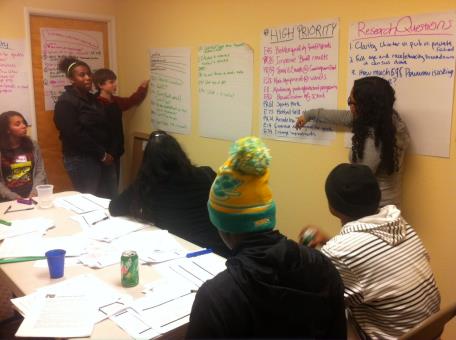 [Speaker Notes: Update dates]
Steering Committee
What it does:
Review the Rules and Answer Key Questions
Leadership & Oversight
Targeted Engagement
Logistical Support
Voting Facilitation
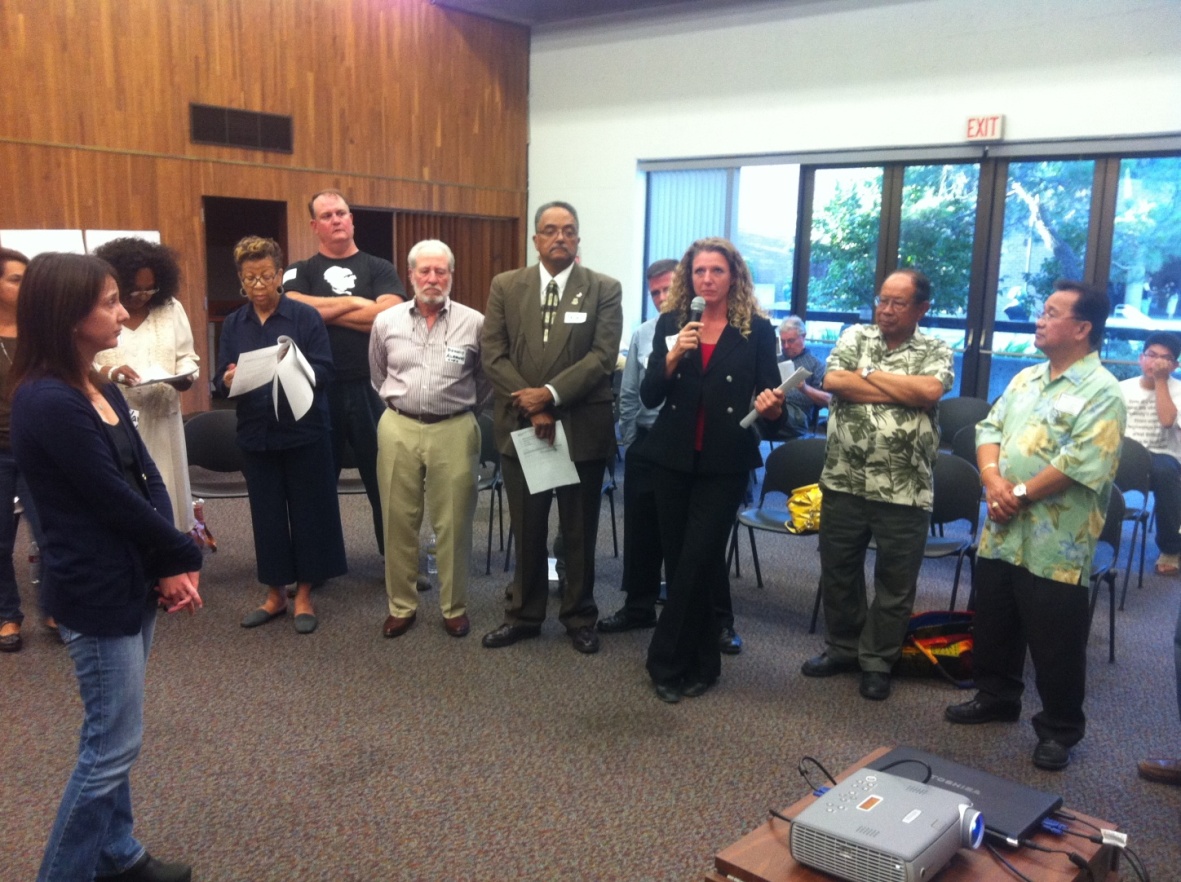 Vallejo, CA
Steering Committee
Who it includes:
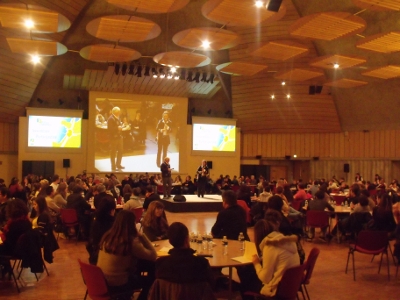 Community members
Local community-based and non-profit organizations
Key experts
Poitou-Charentes Region, France
Key Dates
November 5th at 5pm: Deadline for Steering Committee applications

 November 10th: Steering Committee members announced

 Monday, November 17th: First Steering Committee meeting from 6-8pm in the Sophie Room at City Hall.

 Monthly Steering Committee meetings from December-April
[Speaker Notes: Update dates
PBP
·        Provide you with educational materials
·        Come and speak at community stakeholder meetings to introduce PB
·        Come and speak at meetings you may have with local school officials]
Other Ways to Get Involved
Participate in PB assemblies and meetings, and vote!

Volunteer

Host PB assemblies or meetings

Engage your friends and neighbors

Spread the word to your networks!!
[Speaker Notes: PBP
·        Provide you with educational materials
·        Come and speak at community stakeholder meetings to introduce PB
·        Come and speak at meetings you may have with local school officials]
Stay Connected!
City of Cambridge
Website: www.cambridgema.gov/yourbudget
Facebook: www.facebook.com/CambridgeMA.Gov
Twitter: @CambMA

The Participatory Budgeting Project
Website: www.participatorybudgeting.org
Facebook: facebook.com/ParticipatoryBudgetingProject
Twitter: @PBProject
[Speaker Notes: Update Cambridge Info]